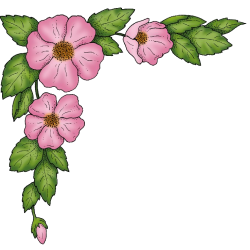 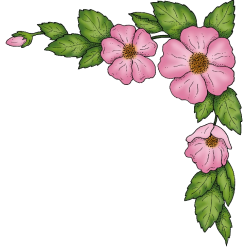 TRƯỜNG TIỂU HỌC ÁI MỘ A
TOÁN
LỚP 3
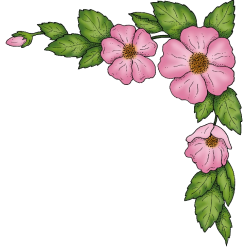 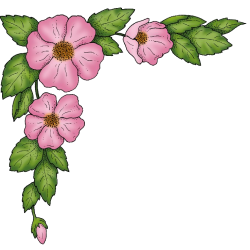 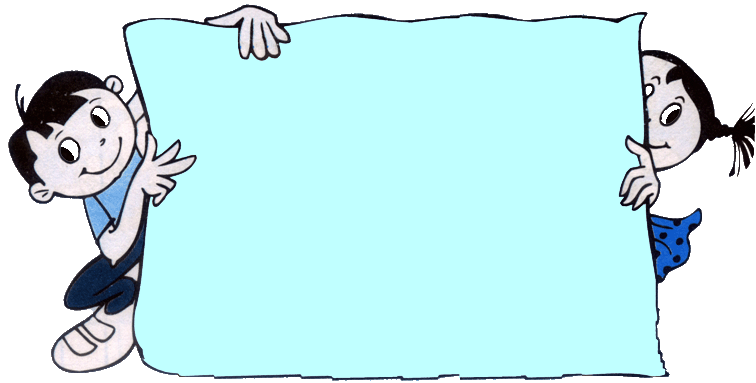 Khởi động
Mời bạn đọc bảng nhân 9
Mời bạn đọc bảng nhân 9
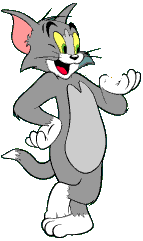 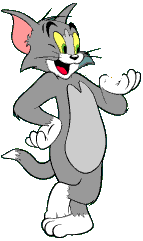 9 x 1 = 
9 x 2 =
9 x 3 =
9 x 4 =
9 x 5 =
9 x 6 = 
9 x 7 =
9 x 8 =
9 x 9 =
9 x 10 =
Thứ năm ngày 2 tháng 12 năm 2021
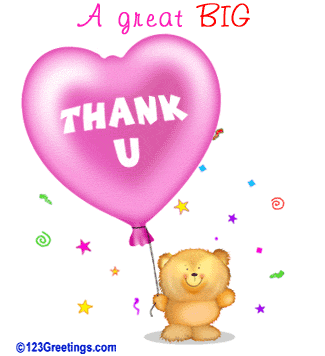 HOÏC GIOÛI
Toán
Luyện tập
* Khi đổi chỗ các thừa số của phép nhân thì tích không thay đổi
1 Tính nhẩm:
45
36
9 x 10 =
 9  x 0  =
 0 x 9   =
90
9 x  4 =
9 x  8 =
9 x  6 =
9  x 5  =
9  x 7  =
9 x  9  =
9
9  x 1 =
9 x 2  =
9 x 3  =
0
0
18
72
63
54
27
81
45
18
72
90
9 x 2 =      9 x 5 =         9 x 8 =        9 x 10 =
2 x 9 =     5 x 9 =          8 x 9 =       10 x 9 =
90
45
72
18
2. Tính:
9 x 3 + 9 =
+ 9
27
=
36
+ 9
9 x 4 + 9 =
36
=
45
2. Tính:
9 x 8 + 9 =
+ 9
72
=
81
9 x 9 + 9 =
+ 9
81
=
90
3.Một công ti vận tải có 4 đội xe. Đội Một có 10 xe ô tô, 3 đội còn lại mỗi đội có 9 xe ô tô. Hỏi công ti đó có bao nhiêu ô tô ?
Tóm tắt:
9 xe
9 xe
10 xe
9 xe
? xe
Bài giải:
Số xe ô tô của 3 đội còn lại :
          9 x 3 = 27 ( ô tô)
Số xe ô tô công ti đó có là :
          10 + 27 = 37 ( ô tô)
                   Đáp số: 37 ô tô
4 .Viết kết quả phép nhân vào ô trống (theo mẫu): ( nếu không đk cho HS viết dòng nhân 8,9)
18
24
36
54
42
48
30
60
7
63
28
21
35
42
49
56
14
70
80
48
24
72
32
56
16
64
40
8
27
9
18
36
72
45
81
54
90
63
TRÒ CHƠI: Ô CỬA BÍ MẬT
1
2
3
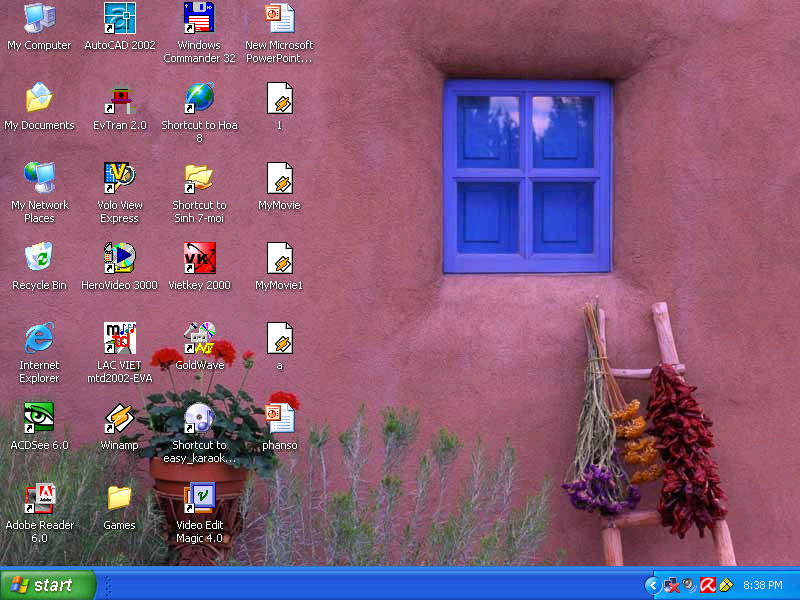 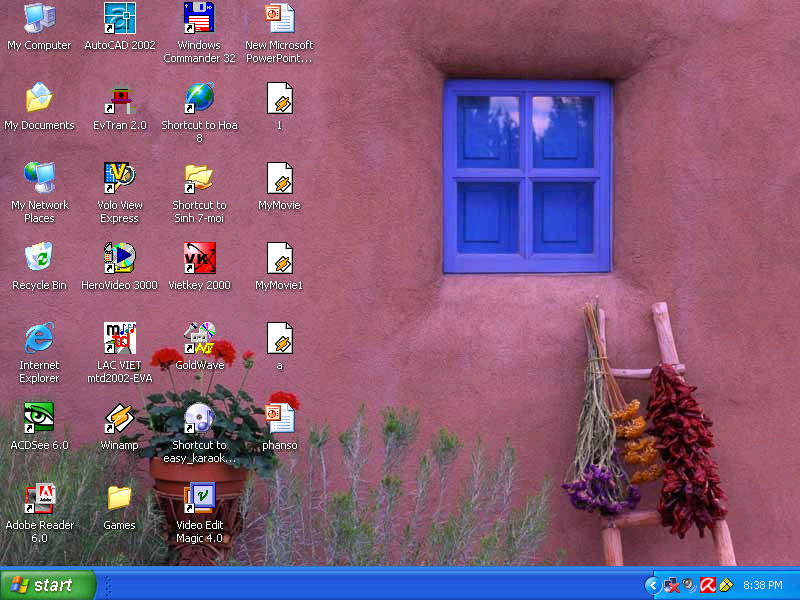 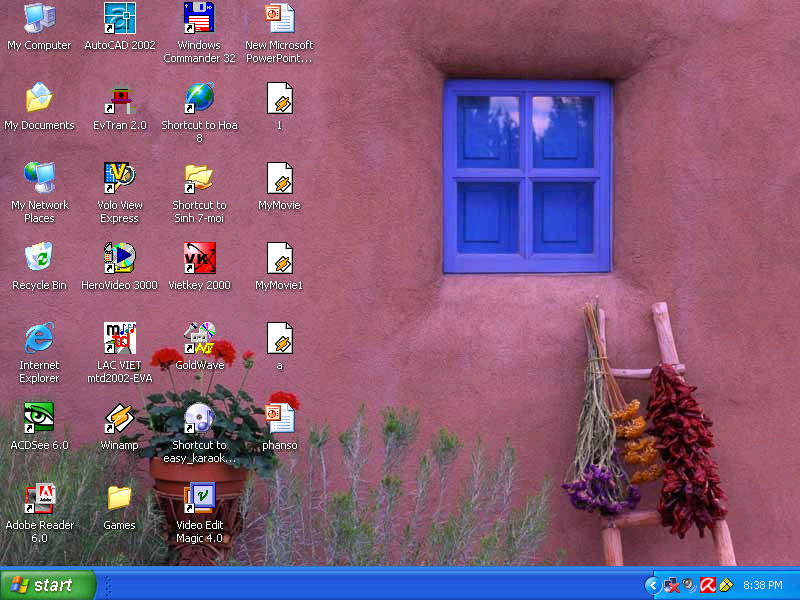 56
8 x 7 =
36
35
7 x 5 =
6 x 6 =
4
5
6
Một tràng pháo tay tay
0
9 x 3 =
9 x 0 =
27
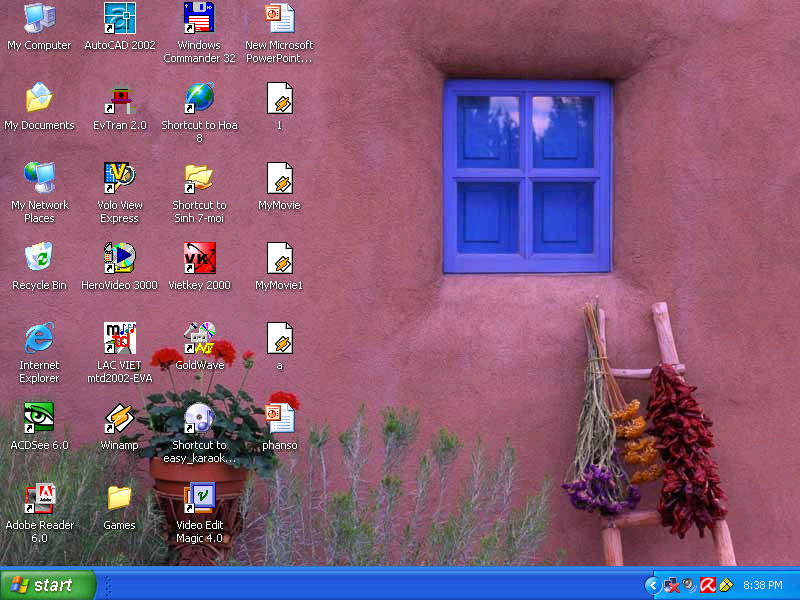 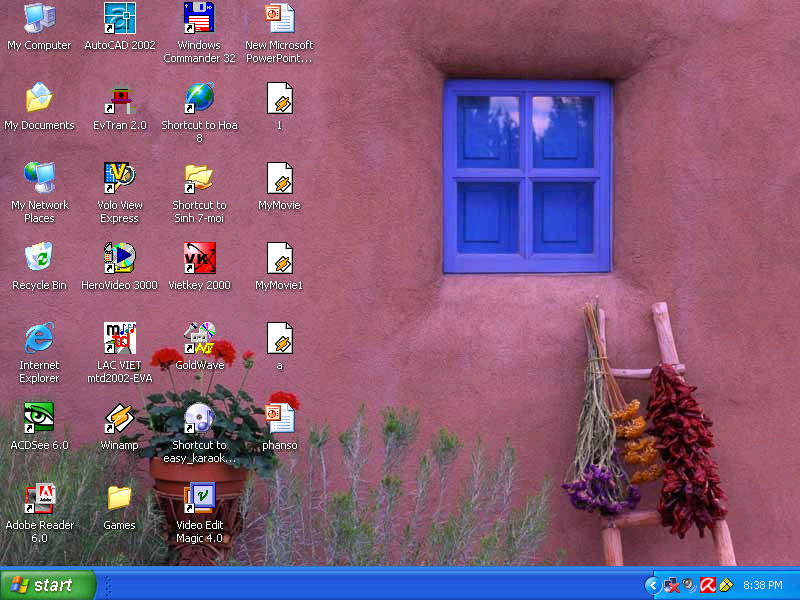 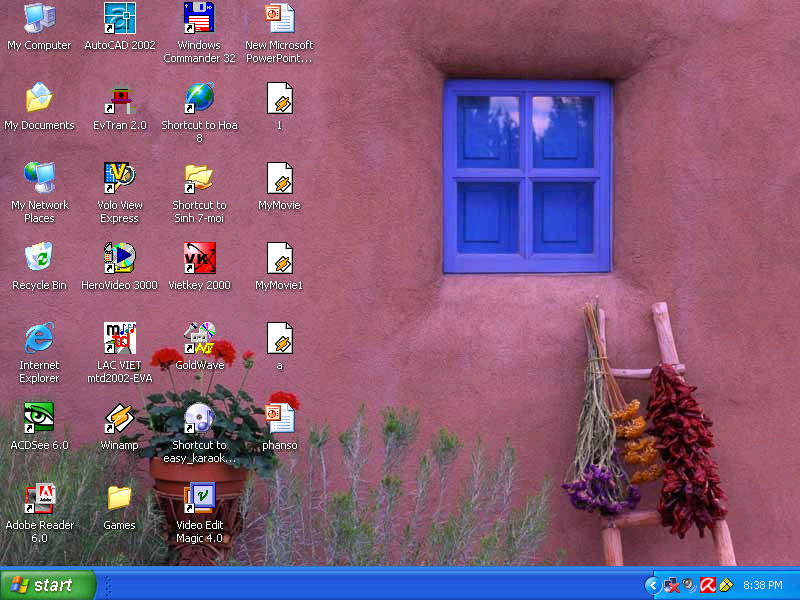 CHÀO CÁC EM
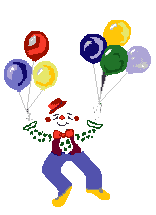 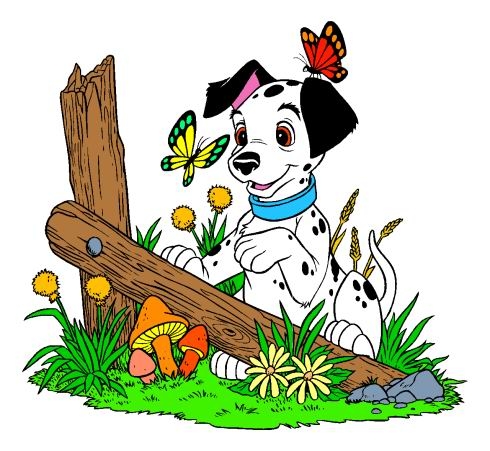 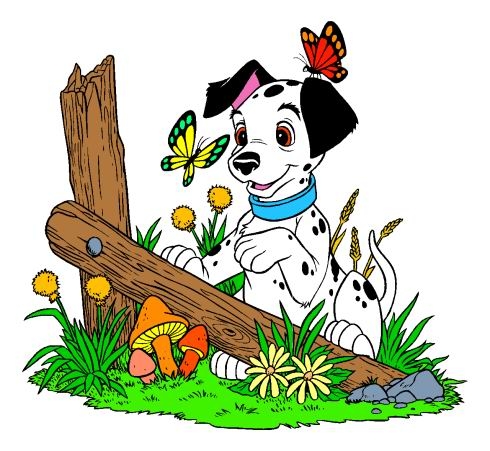 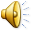